Katy ISDCourse Selection
Information for Upcoming
 8th Grade Students and Parents
 for the 
2025-2026 School Year
Promotion to 8th Grade
You must have an overall average of 70 or higher in all courses.
You must also have an overall average of 70 or higher in 3 of the 4 core subject areas: 
     1. English and Reading 
     2. Math
     3. Science 
     4. Social Studies 

Students who do not meet these requirements must either attend summer school or repeat the current grade.
Choosing Courses – Class Formats
Academic courses are designed for all students. These courses are on grade level and allow more time to review concepts. 
KAP courses are more challenging than academic. They are fast-paced and help prepare students for AP classes in high school. 
GT courses require students to be screened and identified for placement in GT courses.
KAP Program Information
An “A” average in the academic class, or a “B” in the KAP class, is a good indicator of future success in a KAP class. 
KAP courses are designed to challenge motivated students and prepare them for success in advanced coursework.
 These courses: 
			typically move at a faster pace, 
			are academically challenging, 
			require more independent learning, 
			might require more study time than academic courses.
KAP Program Information
Students may exit a KAP course at the end of a six weeks grading period.
The student must complete a Petition for KAP Course Exit Form and have teacher and parent approval to exit. 
If the student’s 6-weeks average falls below 70, it is recommended to move to an academic class at the end of the grading period.
Choosing 8th Grade Courses for Next Year
All students must sign up for the following courses: 
1. English 
 2. Math 
3. Social Studies 
4. Science 
5. P.E., Dance or Athletics (Athletics if playing football) 
6. Two electives and three alternate elective choices
8th Grade Junior High Electives
Band – Beginning, 2nd or 3rd Year
Choir – Boys or Girls – Beginning, 2nd or 3rd Year
Orchestra – Beginning, 2nd or 3rd Year 
Theater Arts – Beginning, 2nd or 3rd Year 
Art – Beginning or 2nd
Publications – Yearbook (application required) See Mrs. Rasberry in Room  122
Leadworthy 
These classes do not earn high school credit.
8th Grade High School Credit Electives
Spanish I (Satisfies 1 of the 2 Foreign Language Credits required for high school graduation)
Spanish for Spanish Speakers I & II (Satisfies the 2 foreign language credits required for high school graduation)
Art I (Fine Arts High School Credit)
Principles of Engineering - (1 high school credit) Students that take this course and 8th grade math can’t take Engineering Design until 10th grade since Algebra is the prerequisite for Engineering Design. 
Principles of Human Services (1 high school credit)
Business Information Management (1 high school credit)
Principles of Information Technology (1 high school credit)
Principles of Arts, A/V Technology and Communications (1 high school credit)
Career Launchpad (1 high school credit)
High School Credit Courses
Semester grades and grade points earned in all high school credit courses – including those taken in junior high – become a permanent part of the student’s high school transcript. 
If you take a high school credit course in junior high, you can't request the same course in high school since you already earned credit. 
No credit is awarded for a duplicated course.
Other Courses
Students who do not pass the Math or Reading section of the STAAR test will be recommended to take these classes in place of P.E. or the elective choice. 
Math Lab is designed to help refine and review math skills in preparation for the STAAR test. 

Reading Elective is designed to help improve reading level and basic reading skills in preparation for the STAAR test.
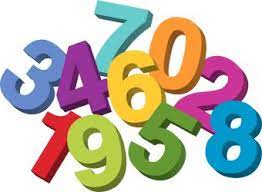 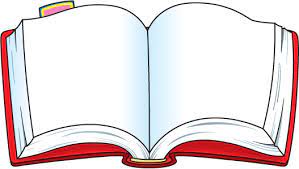 P.E., Dance, Athletics
Students only select athletics if they are playing football.
Talk to the coaches if you are interested in playing a sport in 8th grade. They will guide you on the steps to take.
Coaches will give counselors a list of students to place in athletics at the end of the semester. 
8th grade students may select dance in place of P.E.
Parent Approval Verification
Students/parents will check courses requests through SchooLinks. 
Parents will receive an email notification when classes have been approved by the counselor.
Parents will approve the courses through SchooLinks by March 9th.
The course requests shown in SchooLinks is the list of courses you selected. It is not the schedule.
Course Changes After Approval
Course changes will only be made for the following reasons:
Error in scheduling by the school (data entry error); 
Student has not met course prerequisites; 
Student has already earned credit for the course;
Change in program (athletics, fine arts, etc.); 
Level changes as recommended by the teacher and counselor, with parent and principal approval;
Student did not meet standard on STAAR exam.
REMEMBER!
Submit course entry and approval verification in SchooLinks from February 3rd  – March 9th 
 Choose your courses wisely – think carefully about your choices. 
 Talk to your teachers about KAP placement. 
 Choose the elective that’s most interesting to you.
 Choose 2 electives           
 List three alternate electives. 
 Submit course entry on time.
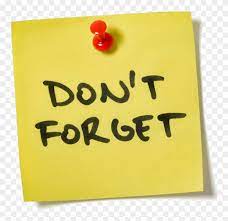